WHO SHOULD
 I TRUST?
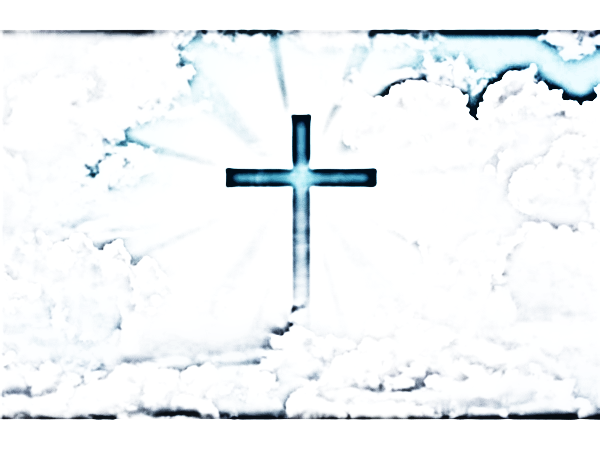 A BIBLICAL APPROACH TO AUTHORITY
JoLynn Gower
Summer 2020
493-6151
jgower@guardingthetruth.org
ABOUT THIS CLASS
YOU WILL NEED:
   1.  A workbook 
   2.  A good Bible translation; for this class, a
       paraphrase is not a good choice; I will be
       reading from the NASB unless otherwise
       noted
IT WILL BE HELPFUL TO HAVE:
   1.  A concordance (keyed to your Bible
        translation) OR
   2.  Bible study software
   3.  A Bible atlas
Complete the workbook section for each date prior to the class
VERSE FOR THE JOURNEY
Galatians 1:6-10  I am amazed that you are so quickly deserting Him who called you by the grace of Christ, for a different gospel; which is really not another; only there are some who are disturbing you and want to distort the gospel of Christ. But even if we, or an angel from heaven, should preach to you a gospel contrary to what we have preached to you, he is to be accursed! As we have said before, so I say again now, if any man is preaching to you a gospel contrary to what you received, he is to be accursed! For am I now seeking the favor of men, or of God? Or am I striving to please men? If I were still trying to please men, I would not be a bond-servant of Christ.
ABOUT THE BOOK
Our study will be loosely based on the book of Galatians
We will be considering issues of authority
Paul begins by saying that he is an “apostle”
Apostolos: one with authority who has the right to speak for God as his representative or delegate
Paul will argue that his apostleship did not; originate with men; he was called and appointed by God
The concept of authority runs throughout the book so it is important for us to define authority in a biblical sense
DEFINITIONS
Authority: exousia: the right to do something
Given by someone to someone else
Has a domain of operation
The one who gives the authority makes the rules
Power: dunamis: the ability to do something
Jesus gave His disciples the authority to make more disciples
Jesus defined the domain where he was given authority (heaven and earth) Why didn’t He just say  “everywhere?”
Until we come to faith in the completed work of Christ, we are citizens of the kingdom of this world; when we receive Christ, we change citizenship to the kingdom of heaven
AUTHORITY COMES FROM CHRIST
Jesus said He was given “all authority”
He didn’t say that we are given “all authority”
If we go where He says to go and do what He says to do, we will have sufficient authority from Him
Jesus told His disciples to wait for the power
Acts 1:4-5, 8 …He commanded them not to leave Jerusalem, but to wait for what the Father had promised, "Which," He said, "you heard of from Me; for John baptized with water, but you will be baptized with the Holy Spirit not many days from now..  but you will receive power when the Holy Spirit has come upon you; and you shall be My witnesses both in Jerusalem, and in all Judea and Samaria, and even to the remotest part of the earth."
AUTHORITY
John 19:10-11  So Pilate said to Him, "You do not speak to me? Do You not know that I have authority to release You, and I have authority to crucify You?" Jesus answered, "You would have no authority over Me, unless it had been given you from above; 
Matthew 28:18-20  And Jesus came up and spoke to them, saying, "All authority has been given to Me in heaven and on earth. Go therefore and make disciples of all the nations, baptizing them in the name of the Father and the Son and the Holy Spirit, teaching them to observe all that I commanded you; and lo, I am with you always, even to the end of the age."
WHO CALLED YOU?
Acts 9:10-14  Now there was a disciple at Damascus named Ananias; and the Lord said to him in a vision, "Ananias." And he said, "Here I am, Lord."  And the Lord said to him, "Get up and go to the street called Straight, and inquire at the house of Judas for a man from Tarsus named Saul, for he is praying, and he has seen in a vision a man named Ananias come in and lay his hands on him, so that he might regain his sight." But Ananias answered, "Lord, I have heard from many about this man, how much harm he did to Your saints at Jerusalem; and here he has authority from the chief priests to bind all who call on Your name."
ABOUT GALATIANS
Galatia is a region, not a city; central Turkey
Date: 43-52
Purpose: to counter Judaizers; to remind people of the gospel they had heard
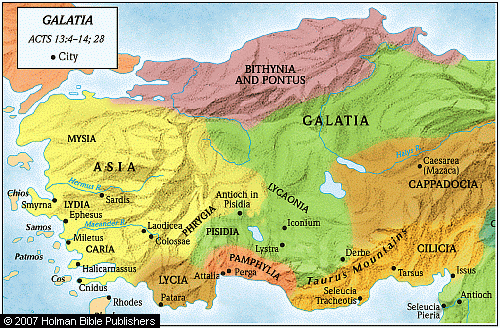 DECIDED IN 50 AD
The Jerusalem Council was called to determine a solution to the questions Judaizers raised
They were valid questions coming from the Law
The Old Covenant and the New Covenant were being defined by the Holy Spirit
Acts 15:13-14, 19-20 …James answered, saying, "Brethren, listen to me. "Simeon has related how God first concerned Himself about taking from among the Gentiles a people for His name. Therefore it is my judgment that we do not trouble those who are turning to God from among the Gentiles,  but that we write to them that they abstain from things contaminated by idols and from fornication and from what is strangled and from blood.
SENDING WITNESSES
Acts 15:22-23  Then it seemed good to the apostles and the elders, with the whole church, to choose men from among them to send to Antioch with Paul and Barnabas—Judas called Barsabbas, and Silas, leading men among the brethren, and they sent this letter by them, "The apostles and the brethren who are elders, to the brethren in Antioch and Syria and Cilicia who are from the Gentiles, greetings. 
Clearly, the need to send witnesses along with Paul and Barnabas and the letter speaks to the fact that dissension was a possibility